VIDYASAGAR UNIVERSITY
MIDNAPORE, WESTBENGAL, PIN - 721102
DEPARTMENT OF HISTORY
MA
SEMESTER-II
DR. SHAMITA SARKAR
COURSE : HIS 402 : ANTI-COLONIAL RESISTANCE DECOLONIZATION AND AFTER
PPT PRESENTATION  
ON 
ROLE OF MAHATMA GANDHI IN INDIAN FREEDOM STRUGGLE
DR.SHAMITA SARKAR
INTRODUCTION
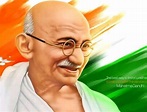 The Indian Freedom Struggle was one of the largest democratic movements against imperialism and colonialism. The Indian Freedom Struggle provides the best examples of nationalism and patriotism. 

Mohandas Karamchand gandhi, popularly known as ‘Mahatma Gandhi’ or Bapu was a moral reformist. It is widely accepted that Gandhi was the back bone of the non-violent struggle for freedom of India.
Mahatma Gandhi
BORN : 2 october  1869, porbandar

DIED : 30 january 1948 (aged 78)
GANDHII’S IDEOLOGY INFLUENCED BY
Gandhi was infiuenced by the political ideas of Gopal Krishna Gokhle and considered him as his “Politicall Guru”.

2.   Gandhi learnt his faith in non-violence from Jainism.

3.   The Bible gave him the sermon not to hurt anybody’s heart.

4.   Gita taught him to render selfless service.

5.   From David Thoreau, he borrowed the idea of civil disobedience and from Leo Tolstoy the idea of solving problems with love.
GANDHI’S EARLY LIFE
Accepting an offer from a firm of Muslims, Gandhi went to Pretoria, capital of Transvaal in South Africa, in 1983.

 In 1901 he moved to Johannesberg to practise law and soon became a leader of the Indian community in South Africa.

 In 1907 when the Transvaal legislature passed a law requiring all Asian to take  out registration cards, he launched a campaign of passive resistance, coining the pharse , satyagraha.

 In 1910 he set up the Tolstoy Farm for all those taking part in the movement in South Africa.

 The peaceful march of men, women and children that he lead to Transvaal was remarkable. Despite its initial reign of terror, the government finally yielded ground.
GANDHI’S ARRIVAL IN INDIA
In South Africa a settlement was reached through the Gandhi-Smuts Agreement (June, 1914) which enable Gandhi to return to India.

  Gandhi returned back to India in January 1915 and founded the Sabarmati Ashram at Ahmedabad in May 1915.
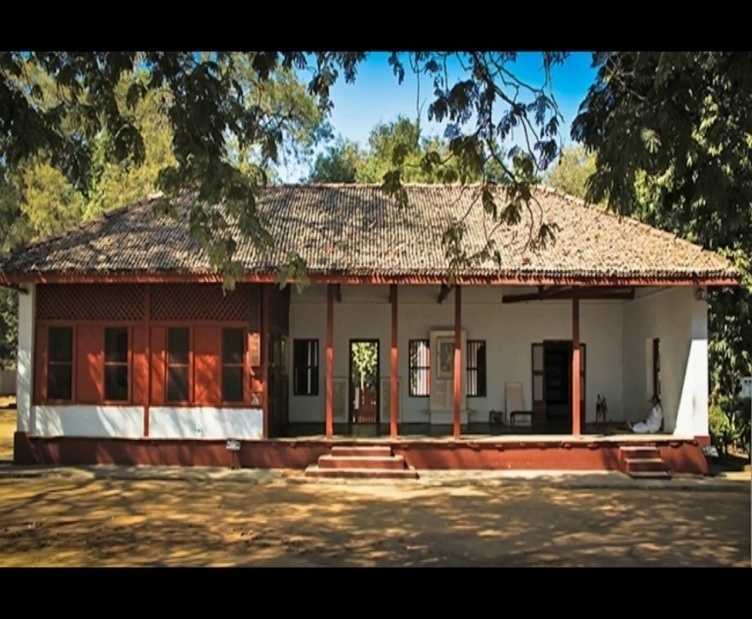 Sabarmati Ashram
THEORY AND PRACTICE OF SATYAGRAHA
Gandhi’s Satyagraha was based on truth and non-violence. It was influenced by Thoreau, Emerson, and Tolstoy. The literal meaning of Satyagraha  is holding on to truth. There are different techniques of Satyagraha, such as fasting, hijrat or voluntary migration, strikes and hartals.

  In India the first time Gandhi was obliged to resort to Satyagraha was in the Champaran district of Bihar in 1917 ameliorate the condition of the peasants who cultivated indigo.m Rajendra Prasad, Mazhar-ul-Haq, Mahadev Deasai and J.B Kripalani worked with Gandhi in Champaran.

  Gandhi’s next stoppage was the cotton textile mills of Ahmedabad. Gandhi went on a first unto death and a settlement was reached after 21 days. It was his first hunger strike.

  His next involvement was – Kheda Satyagraha where the remission of land revenue was withheld by the government. During the movement , Indulal Yagnik was Gandhi’s chief lieutenant.
ROWLATT SATYAGRAHA
The Rowlatt Act armed the Executive with unlimited powers to suppress political violence. It enabled the govt. to suspend the right of Habeas Corpus. Gandhiji Described the act as ‘symptoms of a deep-seated disease’. He launched a Satyagraha against it on April 6,1919.



 Rowlett Satyagraha was Gandhiji’s first experiment in mass Satyagraha.


  But he suspended the Satyagraha when it became violent. Gandhi called it his Himalayan Miscalculation.
JALIANWALA BAGH MASSACRE
Jalianwala Bagh was developed as a garden by one of Maharaja Ranjit Sing’s courtiers. When the congress called for a hartal on April 8, 1919, it received unprecedented support. Facing a violent situation , the civil government handed over the administration to the military authorities under Brigader-General Dyer.

  April 13,1919 ( on the Baishakhi day ) when Brigadier Michael O’Dyer ordered his troops to fire on people assembled peacefully in the Jalianwala Bagh. According to official estimates 200-300 people were killed while the unofficial estimates put the number between 1200-1500.

  Gandhi returned in protest the ‘Kaiser-i-Hind’ medal given to him for his work during the Boer war. Rabindranath Tagore returned his Knighthood.

 The British Government appointed the Hunter Committee to inquire into the punjab disturbances or Jalianwala Bagh Massacre. The congress  appointed a non-official committee.
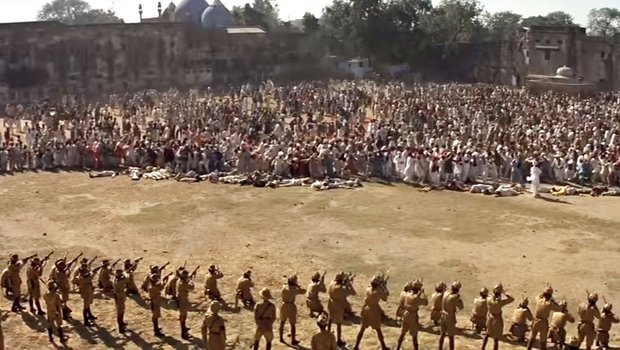 Jalianwala Bagh massacre
NON-COOPERATION MOVEMENT
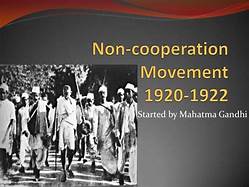 The Non-cooperation movement was launched on 4th September, 1920 by Mahatma Gandhi with the aim of self-governanance and obtaining full independence as the Indian National Congress (INC) withdraw its support for British reforms following the Rowlatt Act of 21 March 1919, and the Jallianwala Bagh massacre of 13 April 1919.
The Rowlatt Act in March 1919, suspended the rights of defendants in sedition trials,was seen as a "political awakening" by Indians and as a "threat" by the British.Although it was never invoked and declared void just a few years later, the Act motivated Gandhi to conceive the idea of satyagraha (truth), which he saw as synonymous with independence. This idea was also authorised the following month by Jawaharlal Nehru, for who the massacre also endorsed “the conviction that nothing short of independence was acceptable”.
CAUSES OF NON-COOPERATION  MOVEMENT
Annulment of the Rowlatt Act and remedying the ‘Punjab wrong’ i.e. the British govornment should express its regret on the happening in the Punjab, particularly in Amritsar.

  Remedying the ‘Khilafat Wrong’ i.e. the British should adopt a lenient attitude towards Turkey, which was one of the defeated countries in the first world war.

  Satisfying the nationalist urge for swaraj by offering a new scheme of meaningful and subatantial reforms.
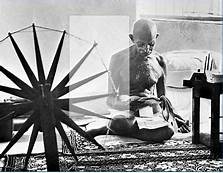 Gandhi with Charka
LAUNCHING OF NON-COOPERATION MOVEMENT
When the British refused to meet anyone of the main demands of the Congress, an All-Party Conference was held at Allahabad in June,1920 and a programme of boycott of government schools, colleges and law courts was approved .

   The Congress met in a special session in September , 1920 at Calcutta, and agreed to start the non-cooperation movement, unless the British met its demands.

  This decision was further endrosed at its Nagpur session held in December,1920.


   The Congress, therefore, under the leadership of Gandhi started the Non-cooperation movement in right earnest in January, 1921.
PROGRAMMES OF NON-COOPERATION MOVEMENT
Boycott of government or semi-government schools, colleges, courts, election to be held for the councils as suggested by the reforms of 1919 and finally of foreign goods.

  Surrender of titles and honorary offices and resignation from nominated seats in local bodies.

   Refusal to attend government or semi-government functions.

  Refusal by the military, clerical and labouring classes to offer themselves as recruits in Mesopotamia.

Establishment of national schools, colleges, and private arbitration courts, known as panchayats, all over India.

  Popularisation of swadeshi and khadi  by reviving hand-spinning and hand-weaving.
  Development of unity between Hindus and Muslims.
 Removal of untouchability and other measures for Harijan welfare.
DIFFERENT PHASES OF NON-COOPERATION MOVEMENT
The first phase (January-March, 1921) was marked by the boycott of government schools and colleges by teachers and students, and of courts by the lawyers.

   During the second phase (Aprilo-June, 1921) the focus was on raising finds (RS one crore ) for the  ‘Tilak Swaraj Fund’, enrolling common people as members of the congress, and installing charkhas (spinning wheels) on a large scale.

  The third phase (July-November, 1921) was marked by a focus on the boycott of foreign goods and on organization of volunteer bands to organise a nation-wide hartal on the eve of the visit of the Prince of Wales.

  The fourth phase (November, 1921-February, 1922) witnessed certain developments which nearly brought government to its knees.
CHAURI CHAURA INCIDENT
The Congress session held at Ahmedabad in December 1920 decided to launch a civil disobedience movement while reiterating its the non-violent, up stand non-coopration movement of which Gandhi was the appointed leader. Before Gandhi could launch the civil disobedient movement, a mob at Chauri-Chaura led by Jawahar Yadav, near Gorakhpur, U.P. clashed with the police who opened fire. In retaliation the mob burnt the police station and killed 22 policemen. This compelled Gandhi to call off the civil disobedience movement on 11th February 1922 Gandhi was arrested and sentenced to 6 years imprisonment. The Chauri-Chaura incident convinced that the nation was not yet ready for mass disobedience and he prevailed upon the Congress Working Committee in Bardoli on 12th February 1922, to call off the non-cooperation movement.
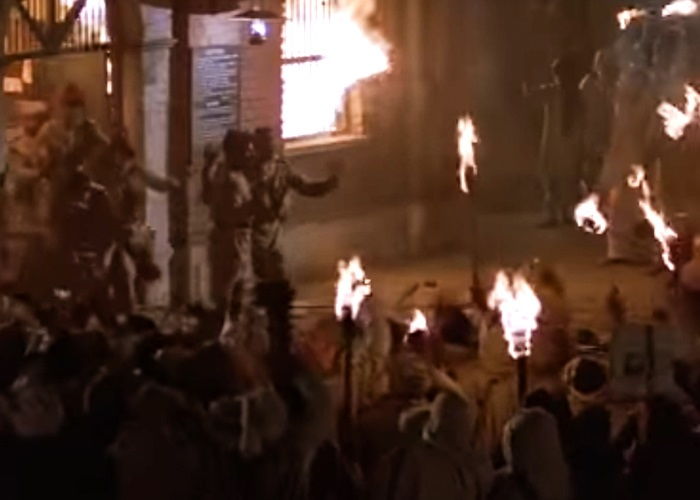 Chouri Choura incident
SIGNIFICANCE OF NON-COOPERATION MOVEMENT
The Indian Nationalist movement, for the first time in history, acquired a real mass base with the participation of different sections of Indian society such as peasants, workers, students and teachers, women, merchants and so on.

 Secondly, the movement witnessed the spread of nationalism to the remotest corners of the country.

Thirdly, it transformed the Indian National Congress from a deliberative assembly into an organisation for action, as evident from the various programmes of the movement.

    Fourthly, it marked the height of Hindu-Muslim unity which could be seen in the merger of the Khilafat movement with this movement.

  Finally, the movement demonstrated to a remarkable degree the willingness and ability of the masses to endure hardships and make sacrifices in the cause of national independence.
The Chauri-Chaura Incident (1922) The Congress session held at Ahmedabad in December 1920 decided to launch a civil disobedience movement while reitrating its the non-violent, uo stand hon-coopration movement of which Gandhi was the appointed leader. Before Gandhi could launch the civil disobedient movement, a mob at Chauri-Chaura led by Jawahar Yadav, near Gorakhpur, U.P. clashed with the police who opened fire. In retaliation the mob burnt the police station and killed 22 policemen. This compelled Gandhi to call off the civil disobedience movement on 11th February 1922 Gandhi was arrested and sentenced to 6 years imprisonment. The Chauri-Chaura incident convinced that the nation was not yet ready for mass disobedience and he prevailed upon the Congress Working Committee in Bardoli on 12th February 1922, to call off the non-cooperation movement.
TOWARDS CIVIL DISOBEDIENCE MOVEMENT : SIMON COMMISSION (1927)
On November 8, 1927 the British government announced the setting up of the Indian Statutory Commission under Sir John Simon. It consisted, apart from the chairman, of six members. Party wise, there were four Conservatives, two Labourites and one Liberal. This all-white Commission with no Indian representation caused a great controversy even before it began its task of enquiring into the working of the India, and reporting on the desirability and extent of establishing the principle of responsible government. 
Its impending visit to India provoked a popular political and even social boycott. All the maior political parties-the Congress, the All-India Liberal Federation, the Muslim League, the Hindu Mahasabha-as well as the Federation of the Indian Chambers of Commerce and the Mill-owners' Association were signatories to a statement calling for a boycott of the Commission. Those who welcomed it were either splinter groups, such as a section of the Muslim league, or representatives of special or sectarian interests, like Europeans, Anglo-Indians and the Depressed Classes.
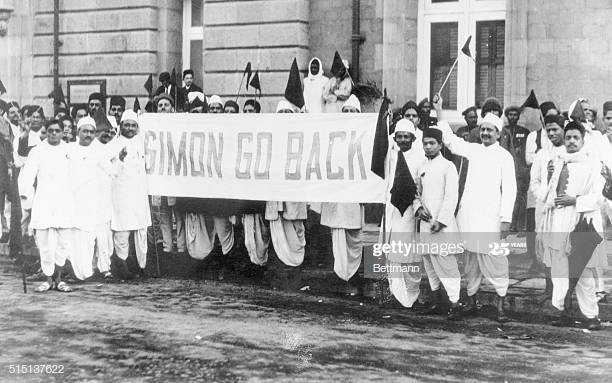 Protest against Simon Commission
Along with the Simon Commission, the British government also announced the setting up of a three member committee consisting of Harcourt Butler, W S Holdsworth andSC Peel to inquire into the relationship between the Indian States and the Paramount Power and to suggest ways and means for a more satisfactory adjustment of the existing economic relations between them and British India. SC of Officially called the Indian States Committee, it visited 16 Indian States. Its report, submitted in 1929, observed that the relationship of the Paramount Power with the States was not merely a contractual relationship, but a living, growing rela- tionship shaped by circumstances and policy, and resting on a mixture of history and theory. Further, it maintained that in view of this historical nature of the relationship, the States should not be transferred without their own agreement to a relationship with a new government in British India responsible to an Indian legislature. Later the Simon Commission substantially endorsed the Butler Committee's findings and agreed that the viceroy, and not the governor-gen- eral-in-council, should be the 'agent of the Paramount Power' in its relations with the Princes. And the Government of India Act 1935 even stipu- lated that the two
BUTLER COMMITTEE (1927)
Along with the Simon Commission, the British government also announced the setting up of a three member committee consisting of Harcourt Butler, W.S Holdsworth and S.C Peel to inquire into the relationship between the Indian States and the Paramount Power and to suggest ways and means for a more satisfactory adjustment of the existing economic relations between them and British India. SC of Officially called the Indian States Committee, it visited 16 Indian States. Its report, submitted in 1929, observed that the relationship of the Paramount Power with the States was not merely a contractual relationship, but a living, growing relationship shaped by circumstances and policy, and resting on a mixture of history and theory. Further, it maintained that in view of this historical nature of the relationship, the States should not be transferred without their own agreement to a relationship with a new government in British India responsible to an Indian legislature. Later the Simon Commission substantially endorsed the Butler Committee's findings and agreed that the viceroy, and not the governor-general-in-council, should be the 'agent of the Paramount Power' in its relations with the Princes. And the Government of India Act 1935 even stipulated that the two offices of the governor-general and the viceroy were indeed separate and distinct in their functions.
NEHRU REPORT (1928)
In opposition to the appointment of the Simon Commission, an all-parties conference was convened at Delhi on February 12, 1928, which was attended by representatives of 29 organisations. At the Bombay meeting on May 19, 1928, the All- Parties Confernce appointed a committee with Motilal Nehru as its chairman to consider and determine the principles of the constitution for India. The Nehru Committee presented its report to the fourth session of the All-Parties Conference at Lucknow in August 1928. The central theme of theCommittee's recommendations was the assumption that the country's new constitution would rest on the solid base of Dominion Status,
NEHRU REPORT (1928)
Other important recommendations of the Report were as follows: 

(i) provision for freedom of con- science, profession and practice of one's religion; (ii) lower houses in the central legislature and the provincial joint mixed electorates with reservation of seats a. ire pu PL he I councils to consist of members elected by Muslims or Hindus wherever they were in a minor. ity: (iii) no reservation of seats for Muslims in the Punjab and Bengal; (iv) reservation of seats on the basis of population and for a fixed period of 10 years; and (v) provision for adult universal suffrage. 

When it was placed before the All-Parties Convention at Calcutta, there was a violent clash between Jinnah (representing the Muslim League) and M R Jayakar (who put forth the Hindu Mahasabha view point). The former demanded, among others, one-third of the total seats in the pro- posed central legislature for Muslims. The latter, on the other hand, questioned Jinnah's locus standi as a representative of the Muslims and warned the Convention against going back on the Report. Consequently, Jinnah's proposed amendments were overwhelmingly outvoted. Thus, the Report proved to be a non-starter and became a mere historical document.
At a meeting of the Muslim League in Delhi c March 28, 1929, M A Jinnah announced the *Fourteen Points'. Rejecting the Nehru Report, he maintained that no scheme for the future goven- ment of India would be acceptable to Muslims until and unless the following basic principles were given effect to. They were as follows: 1. The future constitution should be federal with the residuary powers vested in the provinces. 2. All legislatures and other elected bodies should be constituted on the principle of adequate respresentation of minorities in every province. 3. A uniform measure of autonomy should be guaranteed to all provinces.4.In the Central Legislature, Muslim representation should not be less than one-third. 5. Representation of communal groups should be P continued through separate electorates. 6. Any future territorial redistribution should not N- affect the Muslim majority in Punjab, Bengal d and the North-West Frontier Province - (NWFP). 7. Full religious liberty should be granted to all communities. S No bill should be passed in any elected body if . three-fourths of the members of any commu- nity in that particular body were to oppose such a bill. 9. Sind should be separated from the Bombay Presidency. 10. Reforms should be introduced in the NWFP and Baluchistan as in other provinces. 11. Muslims should be given an adequate share in all the services. 12. Adequate safeguards should be provided for the protection of Muslim culture. 13. No cabinet should be formed without at least one-third Muslim ministers. 14. No change should be made in the constitution except without the concurrence of the federat- ing states.
THE FOURTEEN POINTS (1929)
At a meeting of the Muslim League in Delhi on March 28, 1929, M A Jinnah announced the ‘Fourteen Points'. Rejecting the Nehru Report, he maintained that no scheme for the future govenment of India would be acceptable to Muslims until and unless the following basic principles were given effect to. 

They were as follows: -
 1. The future constitution should be federal with the residuary powers vested in the provinces.

 2. All legislatures and other elected bodies should be constituted on the principle of adequate respresentation of minorities in every province. 

3. A uniform measure of autonomy should be guaranteed to all provinces.

4. In the Central Legislature, Muslim representation should not be less than one-third. 5. Representation of communal groups should be P continued through separate electorates.
THE FOURTEEN POINTS (1929)
6. Any future territorial redistribution should not affect the Muslim majority in Punjab, Bengal d and the North-West Frontier Province - (NWFP). 

7. Full religious liberty should be granted to all communities. 

8. No bill should be passed in any elected body if . three-fourths of the members of any community in that particular body were to oppose such a bill. 

9. Sind should be separated from the Bombay Presidency. 

10. Reforms should be introduced in the NWFP and Baluchistan as in other provinces. 

11. Muslims should be given an adequate share in all the services. 
12. Adequate safeguards should be provided for the protection of Muslim culture. 
13. No cabinet should be formed without at least one-third Muslim ministers. 

14. No change should be made in the constitution except without the concurrence of the federating states.
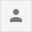 CIVIL DISOBEDIENCE MOVEMENT (1930-1934)
DEMANDS AND LAUNCHING
Before starting the movement, Gandhi served on the British government a '11 Point Ultimatum', which, though did not include the demand for complete independence, represented the specific grievances of the Indians. The ultimatum included the following demands:

    50% reduction in land revenue.
 Abolition of the salt tax and government salt monopoly.
 Reservation of coastal shipping for Indians.
  Lowering of the rupee-sterling exchange ratio.
 Protection of indigenous textile industry.
 50% cut in military expenditure.
 50% reduction in expenditure on civil administration.
 Total prohibition of intoxicants.
 Release of all political prisoners.
CIVIL DISOBEDIENCE MOVEMENT (1930-1934)
DEMANDS AND LAUNCHING
Changes in the Central Intelligence Department..
  Changes in the Arms Act enabling citizens to bear arms for self-protection. 

 Of the demands the first two were essentially peas- ant demands, three to five were bourgeois in nature, while the last six represented the common griev- ances of the Indian people. After waiting in vain for the government response to his ultimatum for 41days, Gandhi started the movement with his famous Dandi march (March 12 to April 6, 1930) from the Sabarmati Ashram to Dandi on the Gujarat coast.
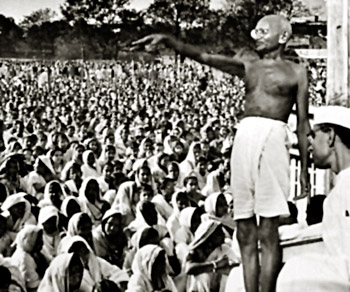 DANDI MARCH
The Lahore session of the Congress (December 1929) witnessed the unfurling of the flag of purna swaraj (complete independence). 26 January, 1930 was observed as 'independence day' throughout the country with Gandhi's call to the people that ‘it was a crime against God and man' to submit to the 'satanic British rule' (Gandhi's words). Next, Gandhi decided to start his campaign by breaking the Salt Laws. On 12 March, Gandhi along with his group of 78 or 79 volunteers started his trek from Sabarmati Ashram to Dandi on the Gujarat coast. Of the satyagrahis, who were drawn from all parts of India, two were Muslims, one Christian and the rest Hindus. On April 5, Gandhi and his party reached Dandi. Next morning Gandhi and his volunteers picked up salt lying on the coast, symbolically breaking the Salt Laws. With this, salt became the symbol of India's will to freedom. This Salt Satyagraha lasted another two months, petering out as soon as the monsoon arrived
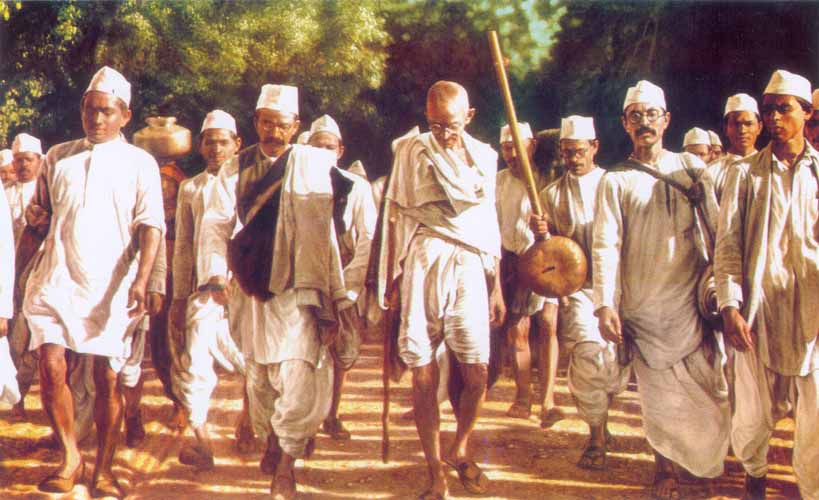 Dandi March
DIFFERENT PHASES OF CIVIL DISOBEDIENCE MOVEMENT
The first phase (March to September, 1930) witnessed the high point of bourgeois participation in towns and peasant mobilisation in the villages on issues like salt, no-revenue, picketing of liquor shops, and non-payment of chaukidari tax. 

The second phase (October 1930 to March 1931) was marked by a clear decline in the participation of the urban bourgeoisie (merchants and industrialists) and also by their attempts to bring about a compromise between the government and the Congress, which finally resulted in the Gandhi-irwin Pact of March 1931. 

The third phase (January 1932 to April 1934) saw ruthless repression practised by the government on the people and the eventual withdrawal of the movement by the Congress.
The ceaseless efforts of Sir Tej Bahadur Sapru, Dr Jayakar and others to bring about a compromise between the govemment and the Congress resulted in the signing of a pact by Gandhi and Lord Irwin the Governor-General, in March 1931. According to the Pact, the government agreed so Withdraw all ordinances and end prosecutions Release all political prisoners, except those guilrty of violence. Restore the confiscated property of the satye- Permit peaceful picketing of liquor and foreign cloth shops. Permit the free collection or manufacture of saất to persons residing within a specific distance from the sea coast. The Congress, in its turn, consented to the fol- To suspend the civil disobedience movement. To participate in the second session of the Round Table Conference. Not to press for investigation into police excesses.Gandhi accordingly attended the second session of the Round Table Conference in London, but its fail- ure and revival of the oppresSive policy by the gou ernment led to the revival of the Civil Disobedience -1 movement in January 1932
GANDHI-IRWIN PACT
The ceaseless efforts of Sir Tej Bahadur Sapru, Dr Jayakar and others to bring about a compromise between the govenment and the Congress resulted in the signing of a pact by Gandhi and Lord Irwin the Governor-General, in March 1931. According to the Pact, the government agreed to:- 

Withdraw all ordinances and end prosecutions. 
Release all political prisoners, except those guilty of violence. 
Restore the confiscated property of the satyagrahis.
Permit peaceful picketing of liquor and foreign cloth shops. 
Permit the free collection or manufacture of salt to persons residing within a specific distance from the sea coast. 
The Congress, in its turn, consented to the following:- 
 To suspend the civil disobedience movement. 
To participate in the second session of the Round Table Conference. 
Not to press for investigation into police excesses.
  Gandhi accordingly attended the second session of the Round Table Conference in London, but its fail- ure and revival of the oppresSive policy by the gou ernment led to the revival of the Civil Disobedience -1 movement in January 1932.
who suggested in a letter from India on 16th October, 1929, to the British Prime Minister, Ramsay MacDonald (his Labour Party came to power in 1929) to convene a conference of the rep- = resentatives of both British India and the Indian States to take a final decision on the question ofconstitutional reforms for India. His suggestion aly was accepted by the British Cabinet, and subse- quently Lord Irwin, the Governor-General of sk India, made his famous declaration, known as the *Deepavali Declaration' (October 31, 1929) according to which the objective of British policy was to grant Dominion Status to India and a round table conference would be held in London after the Simon Commission had reported. It was attended by 16 representatives of the three British political parties, 16 delegates from the Indian States, and 57 delegates from British India. The Congress, which was unhappy with the report of Simon Commission, boycotted the conference but other political parties and interest groups were well represented-Muslim League by Muhammad Ali, Muhammad Shafi, Jinnah, the Aga Khan and Fazul Haq: Hindu Mahasabha by Moonje and Jayakar; Indian Liberal Federation by Tej Bahadur Sapru, CY Chintamani, M R Jayakar and Srinivas Shastri; and Depressed Castes were represented by B R Ambedkar. A. The conference ended with the Indian princes agreeing for a federation with a weak responsible central government (the British saw to it that the promise of central responsibility was hedged in a series of reservations and safeguards), but the com- munalist parties could not come to an agreement on the question of minority representation. The British realised the futility of holding a con- ference on the question of constitutional reforms for India without the representatives of the Congress.
ROUND TABLE CONFERENCE
First session (november 12, 1930 to january 19,1931)
Lord Irwin, the Governor-General of India, made his famous declaration, known as the ‘Deepavali Declaration' (October 31, 1929) according to which the objective of British policy was to grant Dominion Status to India and a round table conference would be held in London after the Simon Commission had reported.
  It was attended by 16 representatives of the three British political parties, 16 delegates from the Indian States, and 57 delegates from British India. The Congress, which was unhappy with the report of Simon Commission, boycotted the conference but other political parties and interest groups were well represented. 

The conference ended with the Indian princes agreeing for a federation with a weak responsible central government (the British saw to it that the promise of central responsibility was hedged in a series of reservations and safeguards), but the com- munalist parties could not come to an agreement on the question of minority representation. The British realised the futility of holding a con- ference on the question of constitutional reforms for India without the representatives of the Congress.
ROUND TABLE CONFERENCE
second session (september 7, 1931  to december 19,1931)
It was attended by Gandhi as the sole representative of the Congress (according to the terms of the Gandhi-Irwin Pact of 1931) along with all the resentatives of other political parties, interest groups, etc. Before any progress could be made, the conference was soon deadlocked on the minorities issue, with separate electorates being demanded now not only by Muslims but also by the Depressed Castes, Indian Christians, Anglo-Indians and Europeans. Gandhi desperately fought against the concerted move to make all constitutional progress conditional on a solution of the communal problem, and even offered to accept all Muslim claims provided they supported the Congress demand for independence, but the Muslim delegates rejected the offer while the Hindu Mahasabha and the Sikhs strongly opposed it. With regard to the question of federation too, the Indian princes were less enthusiastic than in the first session. The Conference ended with Ramsay MacDonald announcing the formation of two new Muslim majority provinces (North Western Frontier Province and Sind) and the setting up of an Indian consultative committee, and three expert committee (on franchise, finance and states), and holding out the prospect of a unilateral British communal award if the Indians failed to agree on the minorities issue. An out manoeuvred and dejected Gandhi returned to India and was immediately arrested and imprisoned by the British.
ROUND TABLE CONFERENCE
Third session (November 17, 1932  to december 24,1932)
It was held without Congress representation, and was attended by a far smaller number of representatives than that of the first two. In this session, the delegates agreed on almost all the issues. The British govern- ment, on the basis of the discussion at the three ses- sions, drafted its proposals for the reform of the In- dian constitution, which were embodied in the White Paper published in March 1933. The White Paper was examined and approved by a joint committee of the British Parliament (October, 1934) and a bill, based on the report of this committee, was introduced and passed in the British Parliament as the Government of India Act of 1935.
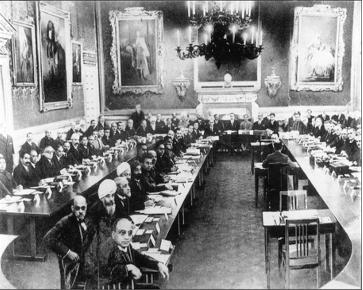 Round Table Conference
TOWARDS QUIT INDIA MOVEMENT : AUGUEST 8, 1940 OFFER
The outbreak of World War II and India's automatic involvement in it without consultation by England made the Congress to demand a clear-cut definition of the British government's war and peace aims as applicable to India. In July 1940 the Congress formally asked England to affirm its adherence to the goal of independence for India and to induct immediately into office, at the centre, a national government. The governor-general, after holding consultations with several political leaders, issued a statement from Simla on 8 August. It promised: (i) an immediate expansion of the Viceroy's Executive Council by inducting a number of Indians; (ii) the establishment of a War Advisory Council comprising representatives of British India and the Indian States; (iii) the promotion of steps to arrive at an agreement among Indians on the form which the postwar representative body would take. Not surprisingly, nationalist reaction to the socalled 'August Offer' was hostile. For it effectively meant more than the addition of a few more Indians of- to the Governor-General's Executive Council without transferring responsibility from the British Parliament to the Indian legislature. The British, however, went ahead with its implementation.  Accordingly, in July 1941 the Viceroy's Executive council was enlarged from 7 to 12 members, of whom four were British and eight Indians as against three (Indians) earlier. But no member of the Congress or the League joined the new council.
Through the mission of Sir Stafford Cripps, a mem- ber of the British War Cabinet, England made a serious attempt to break the political impasse in C India. The Cripps scheme was in two parts. The first part laid down the procedure for framing the Dominion Status constitution. The initial step in this direction was the holding of fresh elections to all the provincial legislatures. Along with the repre- sentatives of the Indian States they were to consti- tute an electoral college which would, in turm, elect ihe constitution-making body. It also prescribed that a province expressed its unwillingness to accept the constitution, it could refuse accession to theIndian Union and instead formulate its own consti- tution. The second part of the scheme related to immediate and interim arrangements during the ar which however did not propose any major change either in the Government of India Act of 1935 or in the British government's control over the defence of the country. With regard to the first part, the Congress took exception to the provision for the provincial option, which, it argued, implied acceptance of the principle of Pakistan. It was also unhappy with the mude of selection of representatives of the princely states by their rulers. In the second part, controversy arose over the question of the status of the Executive Council and especially its defence minister. The Congress, though conceded that Indian independ- ence could be recognised only after the war, argued that without the transfer of de facto power and responsibility the change contemplated would not beof any significance. Therefore, it demanded satisfac- tory assurances on the question of the proposed 'National government'. When none of the demands was met, Gandhi finally rejected it by terming it as 'a postdated cheque on a crashing bank'. Ultimately, Cripps was repudiated by his own government both on the question of a 'National' government and on Defence. It Would, in fact, appear that in sending him the principal objective had been to win over public opinion. For it had no intention to transfer power to Indian hands, but felt impelled to take the risks in response to heavy pres- sures from their wartime allies. It is not surprising that only the Muslim League welcomed the Cripps scheme, while most of the other political parties-the Akalis, the Hindu Mahasabha, the National Liberal Federation and the Indian Christians-were opposed to it.
CRIPPS MISSION (1942)
Through the mission of Sir Stafford Cripps, a member of the British War Cabinet, England made a serious attempt to break the political impasse in C India. The Cripps scheme was in two parts. The first part laid down the procedure for framing the Dominion Status constitution. The initial step in this direction was the holding of fresh elections to all the provincial legislatures. Along with the representatives of the Indian States they were to constitute an electoral college which would, in turn, elect the constitution-making body.

 Ultimately, Cripps was repudiated by his own government both on the question of a 'National' government and on Defence. It Would, in fact, appear that in sending him the principal objective had been to win over public opinion. For it had no intention to transfer power to Indian hands, but felt impelled to take the risks in response to heavy pres- sures from their wartime allies. It is not surprising that only the Muslim League welcomed the Cripps scheme, while most of the other political parties-the Akalis, the Hindu Mahasabha, the National Liberal Federation and the Indian Christians-were opposed to it.
QUIT INDIA MOVEMENT
CAUSES
The new popular mood of August 1942 was caused by the rout of the British by the Japanese in South East Asia. The people came to believe firmly that the British rule was ending. The steeply rising inflation and the acute shortage of foodstuffs caused by the war had a major role. The British, who were successfully managing the war economy at home, did not make any serious effort to do the same in India. The arrogant behavior of most of the foreign soldiers (British, American and Australian) stationed in India added fuel to the fire. Calculations by the Congress leaders, a majority of whom including Gandhi, began to calculate India's national interest in the event of an Allied defeat, which was very much on the cards in the mid-1942. British provocation before the passage of the Quit India resolution and their policy of whole- sale repression after its passage by the congress were equally responsible for the Revolt of 1942.
OUTBREAK OF QUIT INDIA MOVEMENT
The failure of the Cripps Mission left no meeting ground between the Congress and the British government. The Congress now decided to take active steps to compel the British to accept the Indian demand for independence. The All India Congress Committee met at Bombay on August 8, 1942, and passed the famous 'Quit India' resolution, proposing to start non-violent mass struggle to achieve this aim. On the night of this day, Gandhi gave his call of 'Do or Die'. But before the Congress could start its non-violent movement, the government rounded up all the important leaders, including Gandhi in the morning of August 9. This unwise act of the government unleashed an unprecedented and country-wide wave of mass fury. Left leaderless and without any organisation, the people reacted in any manner they could.
DIFFERENT PHASES OF QUIT INDIA MOVEMENT
which was massive and violent but quickly suppressed, was predominantly urban in nature, and included hartals, strikes and clashes with the police and army in most cities. The second phase (August 15 to September 30) saw the focus being shifted to the countryside, with militant students fanning out from urban centres to rural areas in order to lead peasant rebellions and to destroy communications on a large scale. The third phase (October to December), which was the least formidable phase, was characterised by terrorists activity by educated youth directed against communications and police and army installations. But such activities, however, no longer posed a serious threat to the British rule or its war plans.
The British, though succeeded in suppressing the revolt, realised the advantages of trying for a nego- tiated settlement rather than risk another confronta- tion as massive and violent as this revolt. The imprisonment of the Congress leaders proved beneficial to them in an indirect way. For it helped them to avoid taking a clear public stand onthe Japanese war issue, something which otherwise would have been very embarrassing for a few months in 1944 when S.C. Bose's INA appeared on the borders of Assam at a time when on the world scale the Allies were clearly winning the war. The revolt weakened the leftist groups and ties in India considerably. The Socialists and Bose's followers charged the Communists with 'treachery' (the Communists did not participate in the revolt because of their support to the Allies, including Soviet Union) and the latter charged the former with "fifth-columnist' activity (because of the former's plan to win freedom for India with the help of the Axis powers)
SIGNIFICANCE OF QUIT INDIA MOVEMENT
The British, though succeeded in suppressing the revolt, realised the advantages of trying for a negotiated settlement rather than risk another confrontation as massive and violent as this revolt. The imprisonment of the Congress leaders proved beneficial to them in an indirect way.  For it helped them to avoid taking a clear public stand onthe Japanese war issue, something which otherwise would have been very embarrassing for a few months in 1944 when S.C. Bose's INA appeared on the borders of Assam at a time when on the world scale the Allies were clearly winning the war. The revolt weakened the leftist groups and ties in India considerably. The Socialists and Bose's followers charged the Communists with 'treachery' (the Communists did not participate in the revolt because of their support to the Allies, including Soviet Union) and the latter charged the former with "fifth-columnist' activity (because of the former's plan to win freedom for India with the help of the Axis powers)
CONCLUSION
One of the greatest men in the history of India is unarguably Mahatma Gandhi. The way he gave shape and character to India's freedom struggle is worthy of a standing ovation. He sacrificed his own life for the sake of his country. The respect that he earned for himself despite leading a simple lifestyle is much appreciable.
Mahatma Gandhi played a pivotal role in the freedom struggle of India. His non violent ways and peaceful methods were the foundation for gaining independence from the British. Gandhi took his time to grow and develop his techniques to ensure that his actions made an impact. His faith in different religions was commendable. His listened to the teachings of Christianity with the same belief and faith he read the Hindu scriptures with. One of the first series of non violent protests nationwide was the non cooperation movement started by Mahatma Gandhi. This movement officially started the Gandhian era in India. In this freedom struggle, the non cooperation movement was basically aimed at making the Indians aware of the fact that the British government can be opposed and if done actively, it will keep a check on them.
After the Quit India Movement the freedom struggle got even more intense and passionate. Entire India was united together in the movement for freedom. Everyone contributed what they could in the freedom struggle. The cry of Purna Swaraj or complete independence was raised. After much sacrifices and efforts, India gained its independence on the 15th August, 1947.
YOU WILL PREPARE THIS QUESTION FROM THIS PPT
What is satyagraha ? where did gandhi first apply satyagraha ?

  Write about Gandhiji’s first three successes in India.

   What is Rowlatt Act ? Why did Indians oppose this Act ?

   Write about Chouri Choura incident .

   What is the significance of Dandi March .

   Write about Nehru Report and Fourteen Points Demand.

   Judge the success of the Non-cooperation Movement as the first mass movement.

   In your opinion, how important was the civil disobedience movement ?

   What is August Offer ?

   How much was the Quit India Movement responsible for India’s independence ?